Stiftung der Deutschen Lions
https://stiftung.lions.de/stiftung@lions.de
Die Stiftung der Deutschen Lions
1
Das klassische Stiftungsgeschäft
2
Themen der Stiftung – Was wir tun
3
Struktur der Stiftung – Wer wir sind
4
Vom Stiften und Spenden – So können Sie unterstützen
Die Stiftung der Deutschen Lions (Stand 01/2023)
2
Das klassische Stiftungsgeschäft
Die Idee der Stiftung
Beitrag zum gemeinwohlorientierten Handeln als karitativer Arm der Lions
Eine von über 23.000 Stiftungen bürgerlichen Rechts in Deutschland und Ausdruck bürgerschaftlichen Engagements
Bewährt, seriös und vertrauenswürdig
Langfristiges Engagement der Lions für gemeinnützige Zwecke im In- und Ausland, denn das Stiftungsvermögen ist dauerhaft gemeinnützigen Zwecken gewidmet.
Verlässlicher Partner weltweit agierender Partnerorganisationen mit großem internationalen Netzwerk
Zuschussempfängerin bei privaten und staatlichen Gebern

Ihre Stiftung ist ein Wert für sich.
Die Stiftung der Deutschen Lions (Stand 01/2023)
4
Ziel der Stiftung im klassischen Stiftungsgeschäft
Der langfristige Vermögensaufbau damit
aus den Vermögenserträgen diedeutschen Lions dauerhaft unterstützt
und 
die Ziele von Lions Clubs International dauerhaft verwirklicht werden.
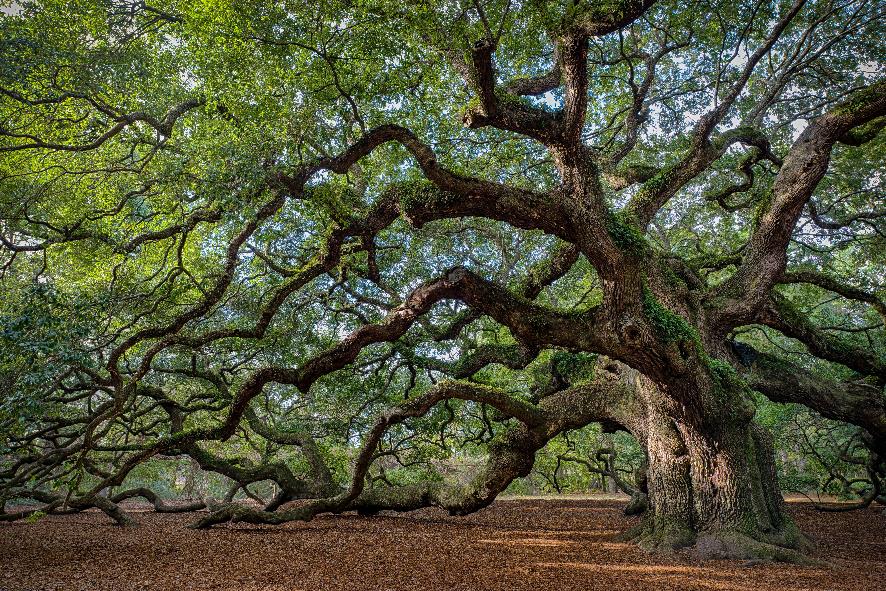 Die Stiftung der Deutschen Lions (Stand 01/2023)
5
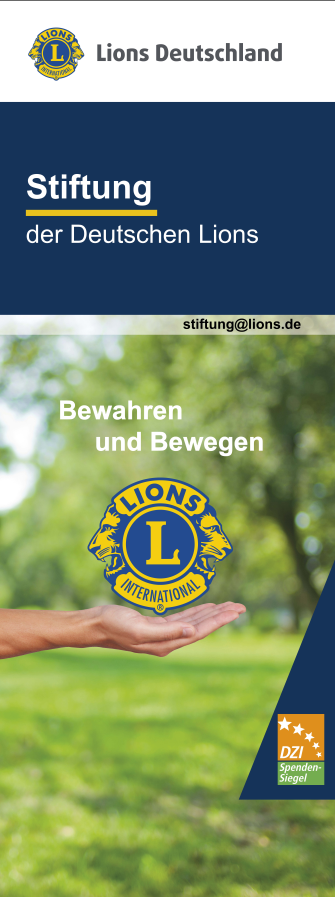 Stiftungskapital im Aufschwung
Wo steht die Stiftung heute? (voraussichtliches IST 01.01.2023)
Grundstockvermögen	209.340 €
Zustiftungen* 	3.827.810 €
Stiftungsfonds	                            550.000 €
Immobilien 	                                                  952.050 €
Verbrauchsunterstiftung	53.570 €
Rücklagen (Stand 01.01.2022, Veränderung zum 01.01.2023 offen)	 1.321.551 €
Eigenkapital gesamt 	6.914.327 €
davon Stiftungskapital (Eigenkapital abzgl. Rücklagen)	5.592.770 €
*inkl. Umwidmung weiterer 210 T€ aus dem Nachlass einer Erblasserin in Berlin 2021 (vorbehaltlich Beschlussfassung des Stiftungsrates)
Die Stiftung der Deutschen Lions (Stand 01/2023)
6
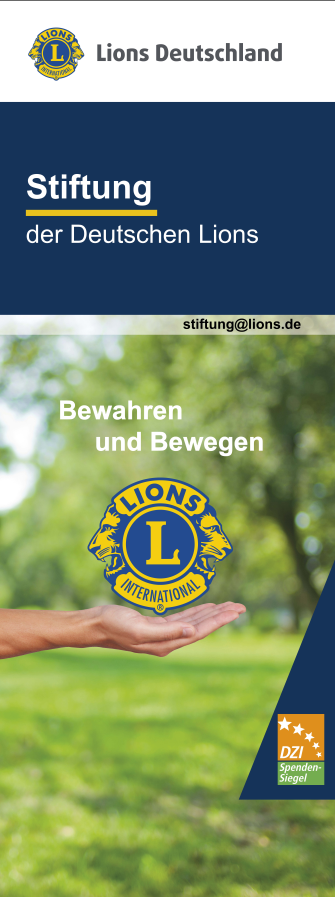 Stiftungskapital im Aufschwung
Weitere Erhöhung durch bereits erfolgte Erbschaften
(zum 31.12.2022 noch nicht ertragswirksam)

Vorbehaltlich der Beschlussfassung des Stiftungsrates wird sich das Stiftungskapital 2023 durch eine weitere Erbschaft erhöhen:
Ca. 490 T€ aus dem Nachlass einer Erblasserin in Warendorf (2022)(ca. 650 T€ gesamt abzgl. 25 % für Lichtblicke-Projekte)
Die Stiftung der Deutschen Lions (Stand 01/2023)
7
Vom Stiften und Spenden
Wer spendet, hilft heute 
Lions kennen das Konzept der Fördervereine: Steuerlich absetzbare Spenden werden zeitnah in karitativen Projekten wieder verwendet.
Spenden sind vor allem dann sinnvoll, wenn es darum geht, Hilfe durch viele kleinere Zuwendungen zu mobilisieren. Sie fließen zeitnah in die Projektarbeit der deutschen Lions.
Wer zustiftet, hilft dauerhaft
Eine Stiftung ist ideal, um bleibende Werte zu schaffen, um Zuwendungen thesaurieren zu können und bedürftige Menschen nachhaltig zu unterstützen.
Das Kapital ist sicher und gewinnbringend angelegt. Mit den Gewinnen werden gemeinnützige Zwecke gefördert, das eingebrachte Kapital bleibt unverändert erhalten. Dauerhaft.
Die Stiftung kann beides: 
sowohl Spenden als auch Zustiftungen entgegennehmen – 
und beides ist steuerlich absetzbar.
Die Stiftung der Deutschen Lions (Stand 01/2023)
8
Themen der Stiftung
Was wir tun
Lions-Hilfe vor Ort und weltweit
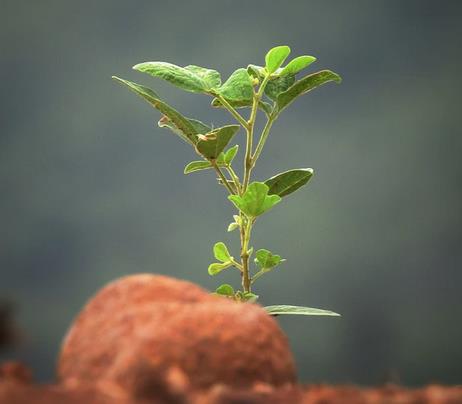 In Deutschland und aller Welt, begleitet die Stiftung über 300 laufende kleine und große Projekte, die Menschen zugutekommen, die unsere Unterstützung brauchen.
 
Durch Zuschüsse und Fördermittel können die Spenden vervielfacht werden.
Die Stiftung der Deutschen Lions (Stand 01/2023)
10
[Speaker Notes: In Deutschland aller Welt, begleitet die Stiftung laufend über 300 laufende kleine und große Projekte, die Gesundheit und Gesunderhaltung zum Ziel haben, Chancengleichheit fördern und die Lebensbedingungen von Menschen in benachteiligten Regionen verbessern. Alle Lions HEALTH Projekte kommen Menschen zu Gute, die unsere Unterstützung brauchen. 

Durch Zuschüsse öffentlicher und privater Geber und Fördermittel von der Lions Clubs International Foundation können die Eigenmittel aus Spenden bei vielen Projekten vervielfacht werden.]
Zum Beispiel:Not- und Katastrophenhilfe
Überall dort, wo Katastrophen passieren, ist schnelle Hilfe gefragt. Im Falle eines Falles ruft die Stiftung zu Spenden auf und koordiniert die Zusammenarbeit mit Partnerorganisationen, die die Hilfe vor Ort umsetzen, sowie Lions Clubs vor Ort. 
Aus Soforthilfe wird nachhaltiger Wiederaufbau – nach diesem Prinzip setzt die Stiftung die Not- und Katastrophenhilfe um.
Beirut, Libanon (08/2020)
Corona-Hilfe (Friedensdorf Oberhausen und Medizinische Soforthilfe, Deutschland 03/2020)
Zyklon Idai im südlichen Afrika (03/2019)
Hochwasserhilfe, Deutschland (07/2021)
Ukraine-Nothilfe (03/2022 und 07/2022)
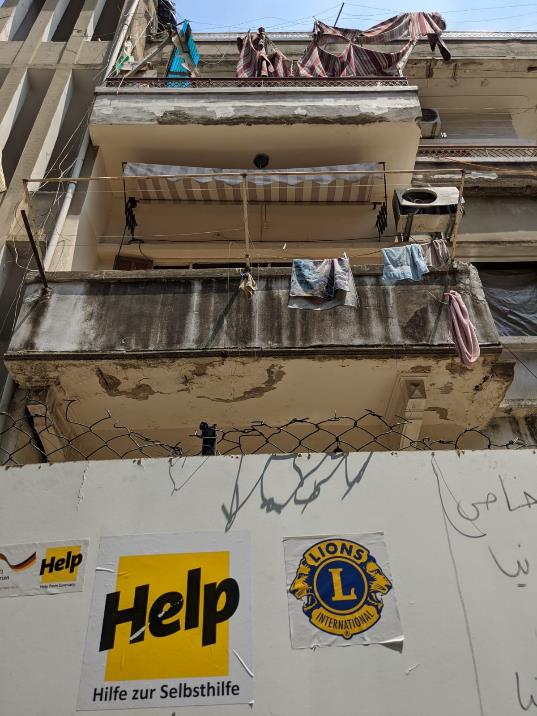 Die Stiftung der Deutschen Lions (Stand 01/2023)
11
[Speaker Notes: Im Katastrophenfall ruft die Stiftung gemeinsam mit dem Governorratsvorsitzenden zu Spenden auf und koordniert die Umsetzung schneller Nothilfemaßnahmen mit geeigneten Partnern. 
Aus Nothilfe werden meist nachhaltige Wiederaufbauprojekte und Folgeprojekte in den betroffenen Ländern, nach dem „build back better“ (besser wiederaufbauen) Prinzip.]
Zum Beispiel:Lebenskompetenzen mit Lions-Quest: Zukunft stiften!
Die wichtigste gemeinnützige Langzeit-Activity der Lions zur Förderung der Jugend und zur Mitgestaltung der gesellschaftlichen Zukunft
Lions-Quest vermittelt arbeitsmarktrelevante Schlüsselkompetenzen an Jugendliche und junge Erwachsene
Elementarer Beitrag zur Krankheits-, Sucht- und Gewaltprävention in der Gesellschaft
Mehr als 125.000 Lehrkräfte in über 5.000 Seminaren seit dem Programmstart, dadurch Millionen von Kindern und Jugendlichen erreicht
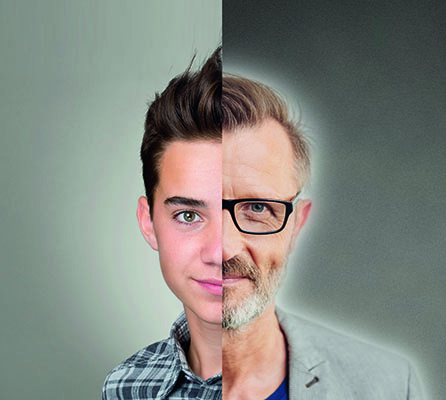 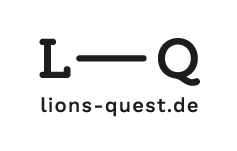 Die Stiftung der Deutschen Lions (Stand 01/2023)
12
Noch mehrLebenskompetenzen
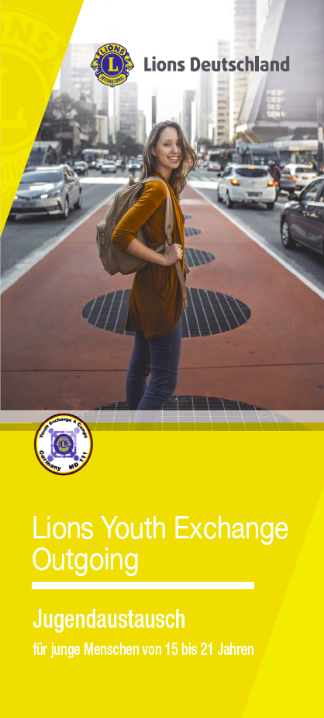 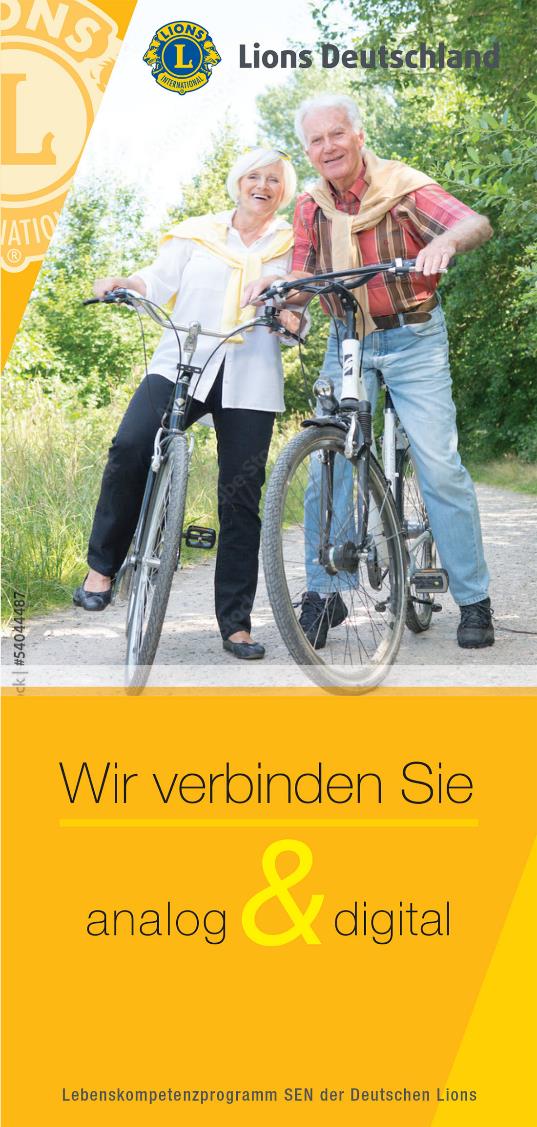 Jugendaustausch
Jugendcamps im In- und Ausland
Jugendforum
Einzelaustausche/ Familienaufenthalte
Stipendiatenprogramm

Lebenskompetenzen plus
Lions SEN Lebenskompetenzen für Ältere
Die Stiftung der Deutschen Lions (Stand 01/2023)
13
+ Förderung kultureller Kompetenz
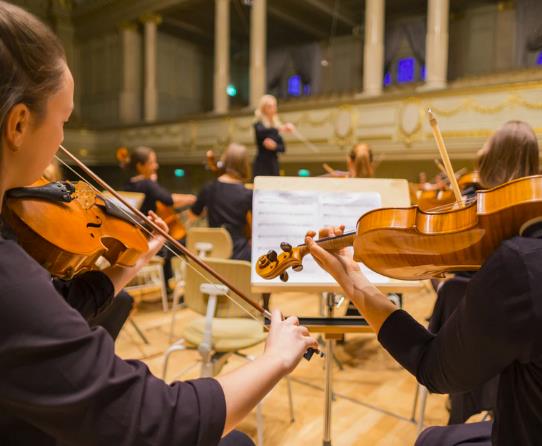 Interkulturelle Themen
Europa
Kunst- und Kulturaktivitäten,  z. B. Lions-Musikpreis, Lions Symphonie-Orchester (SODL)
Die Stiftung der Deutschen Lions (Stand 01/2023)
14
Zum Beispiel:Lichtblicke – SightFirst
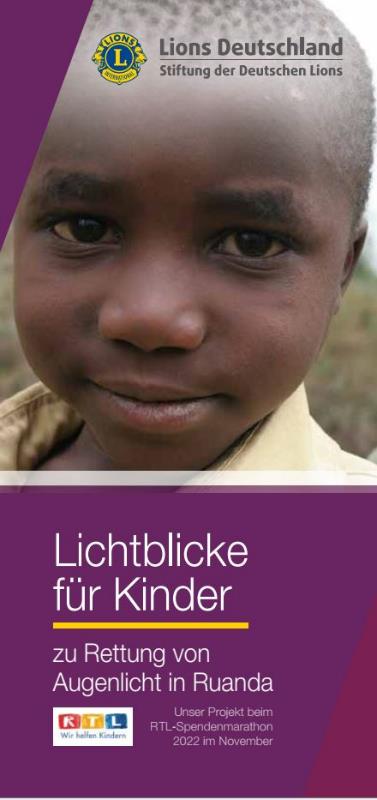 Die Bekämpfung vermeidbarer Blindheit ist die weltweit größte Langzeit-Activity der Lions.
In Deutschland seit 1992 in vertrauensvoller Kooperation mit der Christoffel-Blindenmission in über 60 Projekten
2011-2022: Zwölf „Lichtblicke“-Projekt mit Teilnahme am „RTL-Spendenmarathon“ 
Stiftung RTL verdoppelt alle Spenden mit bis zu 500.000 Euro, Antrag auf weitere Zuschüsse durch das BMZ ermöglicht eine Verdreifachung der Spenden.
Jedes Jahr 1,5 Millionen Euro für Augenlicht!
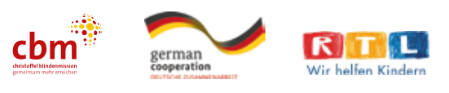 Die Stiftung der Deutschen Lions (Stand 01/2023)
15
Zum Beispiel:Wasser-Projekte weltweit
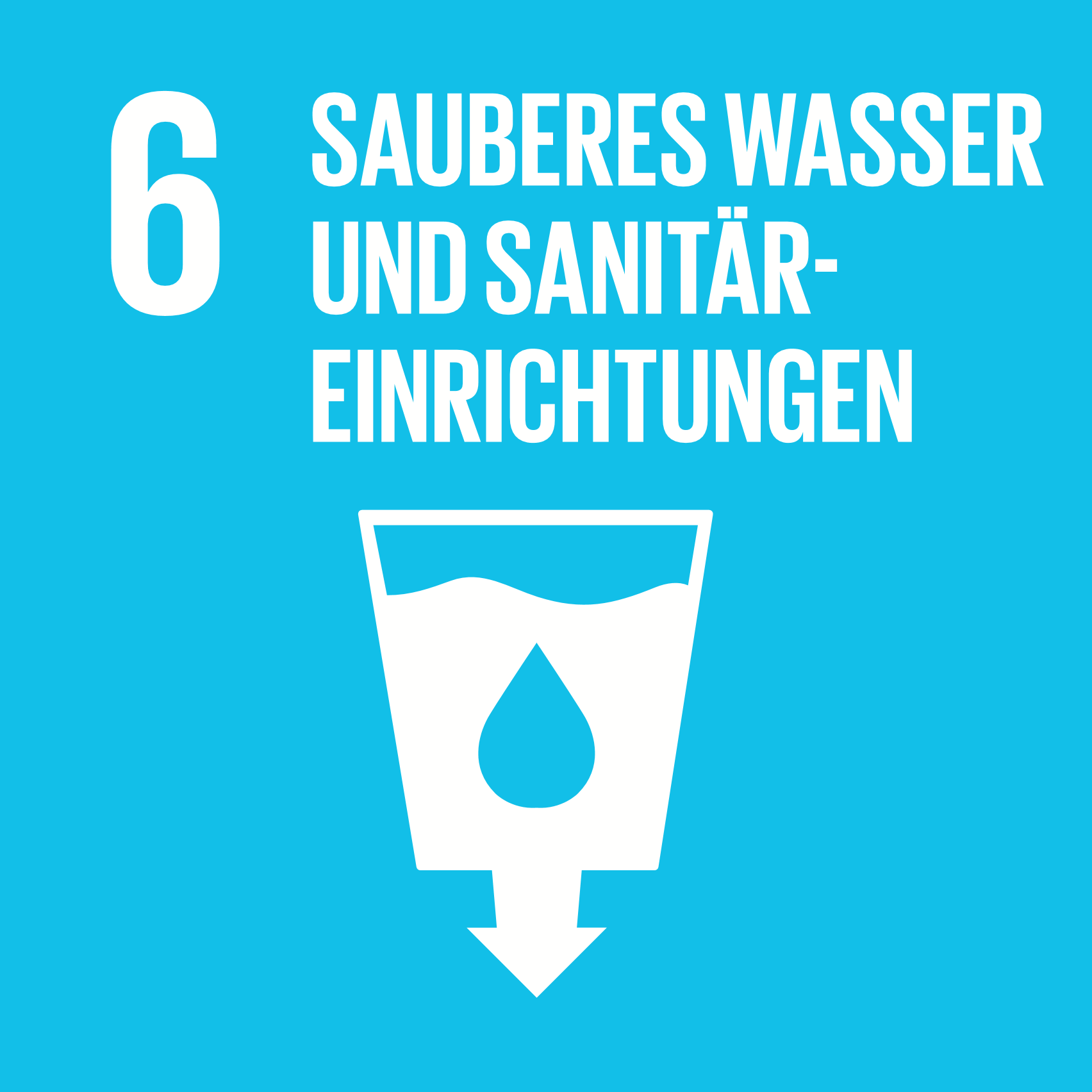 Zu den Zielen für nachhaltige Entwicklung (Sustainable Development Goals – kurz SDG) der Vereinten Nationen gehört auch das Ziel 6, bis 2030: " Wasser und Sanitärversorgung für alle“.
Lions fördern seit vielen Jahren große nachhaltige WaSH-Projekte (Wasser, Sanitärversorgung und Hygiene).
Der jeweils amtierende Governorrat ruft jährlich zu Spenden für ein großes WaSH-Projekt auf (2021 in Indien, 2022 in Malawi, 2023 in Kenia).
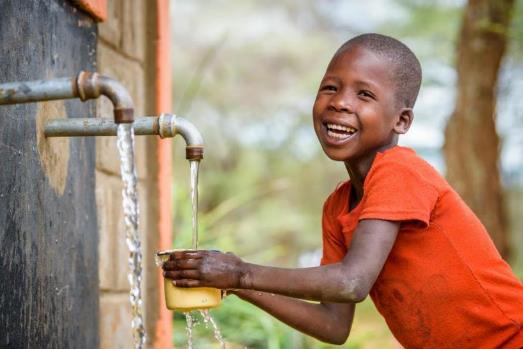 Die Stiftung der Deutschen Lions (Stand 01/2023)
16
Struktur der Stiftung
Wer wir sind
Stiftungsorgane
Governorrat 
Das Führungsgremium der Lions in Deutschland
Multidistriktversammlung 
Vollversammlung der Delegierten aller deutschen Lions Clubs
Bestellt bis zu sechs Mitglieder für jeweils zwei Jahre
Bestellt bis zu acht Mitglieder für jeweils vier Jahre
Stiftungsrat
Bestellt, berät und kontrolliert den Vorstand
Mindestens sieben, höchstens 14 Mitglieder
Bestellt zwei bis vier Mitglieder für jeweils drei Jahre
Bestellt verdiente Persönlichkeiten für jeweils fünf Jahre
Stiftungskuratorium
Berät, bringt Ideen und Initiativen und
wirbt Stiftungsmittel ein
Stiftungsvorstand 
Führt die Geschäfte der Stiftung
ehrenamtlich tätige Mitglieder
Die Stiftung der Deutschen Lions (Stand 01/2023)
18
Der Stiftungsvorstand
Der Vorstand führt die Geschäfte der Stiftung.
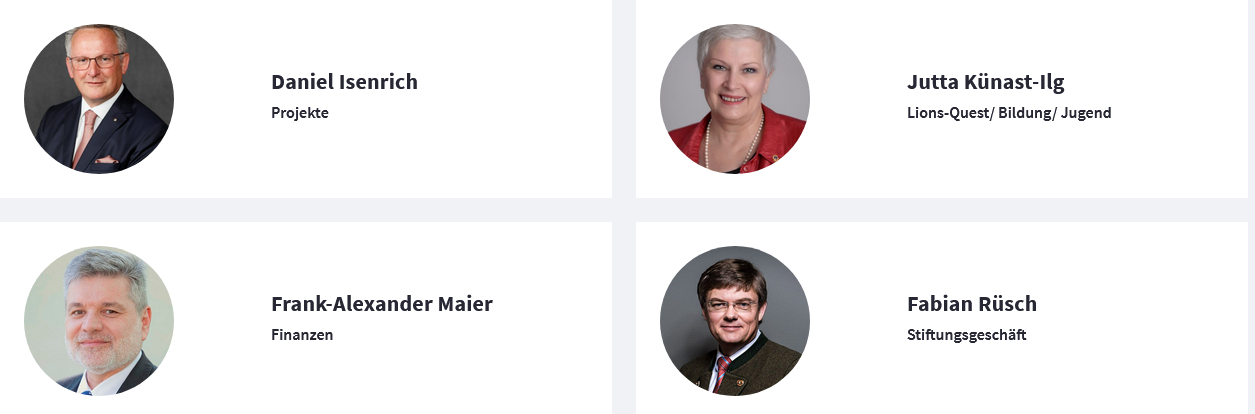 Die Stiftung der Deutschen Lions (Stand 01/2023)
19
Der Stiftungsrat
Der ebenfalls ehrenamtliche Stiftungsrat bestellt, berät und kontrolliert den Stiftungsvorstand.
Weitere Stiftungsratsmitglieder:
Armin Dönnhoff, LC Kirn - Mittlere Nahe
​​​​​​​Franz Göhl, LC Tirschenreuth
Ottmar P. Heinen, LC Aachen-Dreiländereck
Sevilay Huesman-Koecke, LC Wörth-Kandel
Johann J. Köster, LC Leer
Thomas Paulus (stv. Vorsitzender), LC Pforzheim Johannes Reuchlin
​​​​​​​Heiner Piepenstock, LC Netzwerk Süd
​​​​​​​Gerhard Potuschek, LC München-Blutenburg
Prof. Dr. Gerd Stehle, LC Ehingen/ Alb-Donau
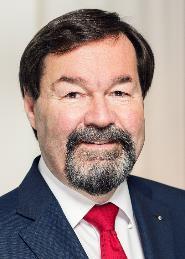 Vorsitzender: Dr. Michael Pap, LC Karlsruhe Baden
Die Stiftung der Deutschen Lions (Stand 01/2023)
20
Das Stiftungskuratorium
Das Kuratorium berät Stiftungsrat und Stiftungsvorstand, es bringt Ideen und Initiativen ein. Außerdem hat das Kuratorium die Aufgabe, Stiftungsmittel einzuwerben und Kontakte zu potenziellen Zustiftern zu pflegen.

		Wilhelm Siemen                      Vorsitzender des Stiftungskuratoriums		LC Marktredwitz - Fichtelgebirge
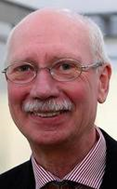 Die Stiftung der Deutschen Lions (Stand 01/2023)
21
Der Service für die deutschen Lions: Unter EINEM Dach und in neuer Struktur
Stiftung                Gemeinnützige Aufgaben 

Stiftungsaufgaben:
Zustiftungen & Akquise
Vermögensverwaltung
Strategische Projekte
Operative Aufgaben: 
Akquise Stiftungskapital und Spenden
Hilfsprojekte In-/Ausland
Projektcontrolling & -verwaltung 
Jugendaustausch
Lions-Quest-Programme
SEN
Geschäftsstelle Mitgliederverwaltung                     und Services

Front Office
Kommunikation
Event-Management
IT/Datensicherung
Finanzwesen, Personal, Reisekostenabrechnung
Clubbedarf/Bestellwesen
Mitgliederbetreuung
Compliance und Qualitätsmanagement
Die Stiftung der Deutschen Lions (Stand 01/2023)
22
Zentrale Servicestelle in Wiesbaden
Die Mitarbeiterinnen und Mitarbeiter der Stiftung sind für Lions die zentrale Servicestelle von der ersten  Projektidee bis zur nachhaltigen Realisierung.
Kontinuierliche und professionelle Beratung
Begleitung und Unterstützung bei allen Vorhaben, Projekten und Aktivitäten
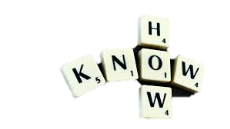 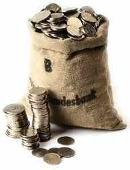 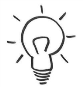 Die Stiftung der Deutschen Lions (Stand 01/2023)
23
Zusammenarbeit Haupt- und Ehrenamt
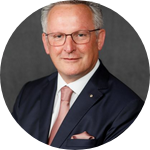 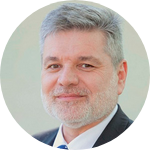 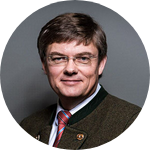 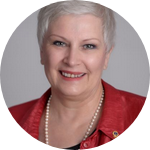 Frank-Alexander Maier
Jutta Künast-Ilg
Daniel Isenrich
Fabian Rüsch
Ehrenamtliche Beauftragte für die Themen der Stiftung
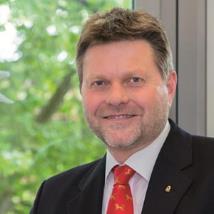 Volker Weyel
Geschäftsleiter Stiftung
Hauptamtliches Mitarbeiterteam
Die Stiftung der Deutschen Lions (Stand 01/2023)
24
We Help to Serve
Alle Kontaktdaten der Mitarbeiter/-innen unter https://stiftung.lions.de/team
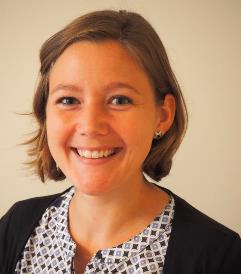 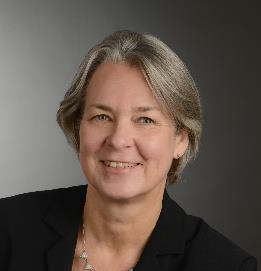 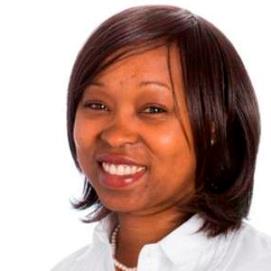 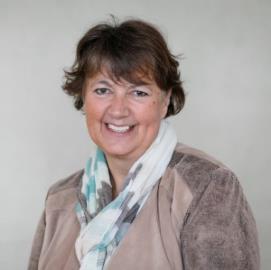 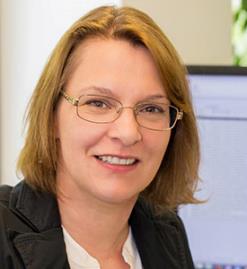 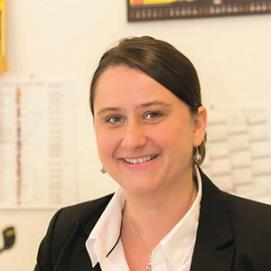 Rita Bella-Ada
Ute Fischer
Claudia Knoop
Silke Grunow
Johanna Kunz
Tanja McCassity
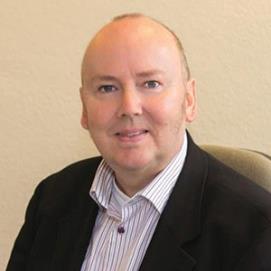 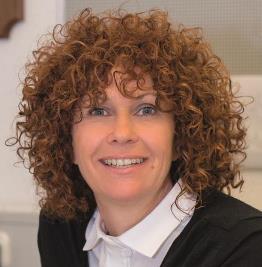 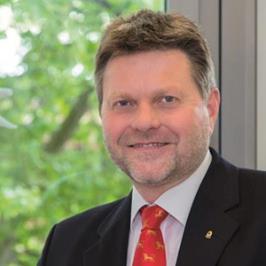 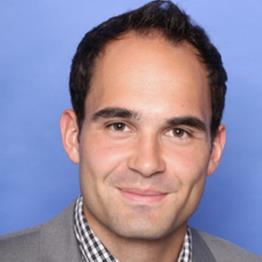 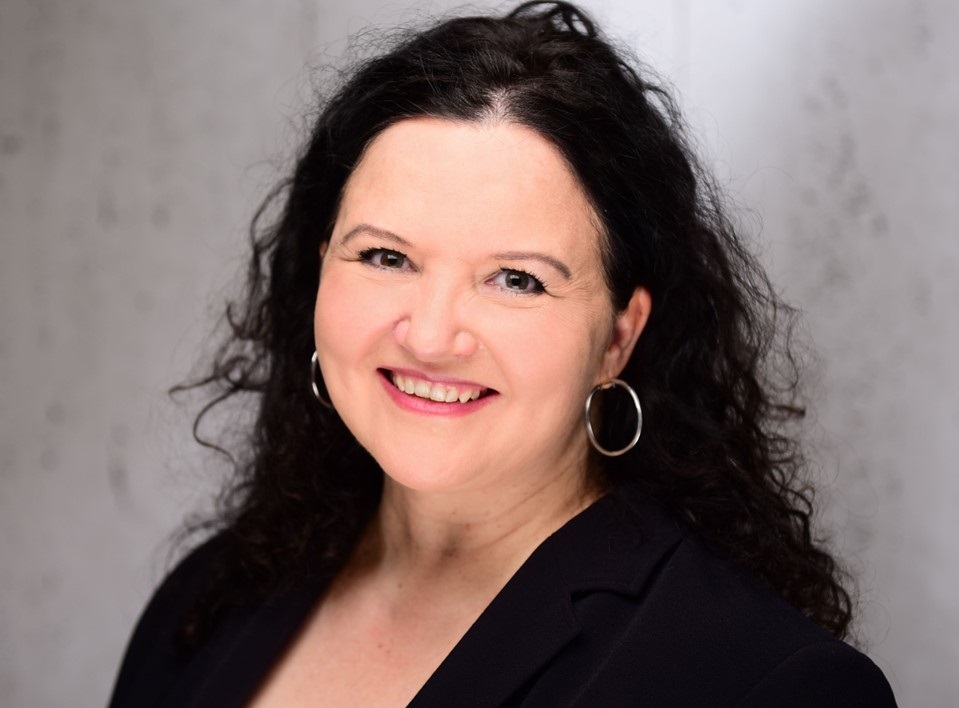 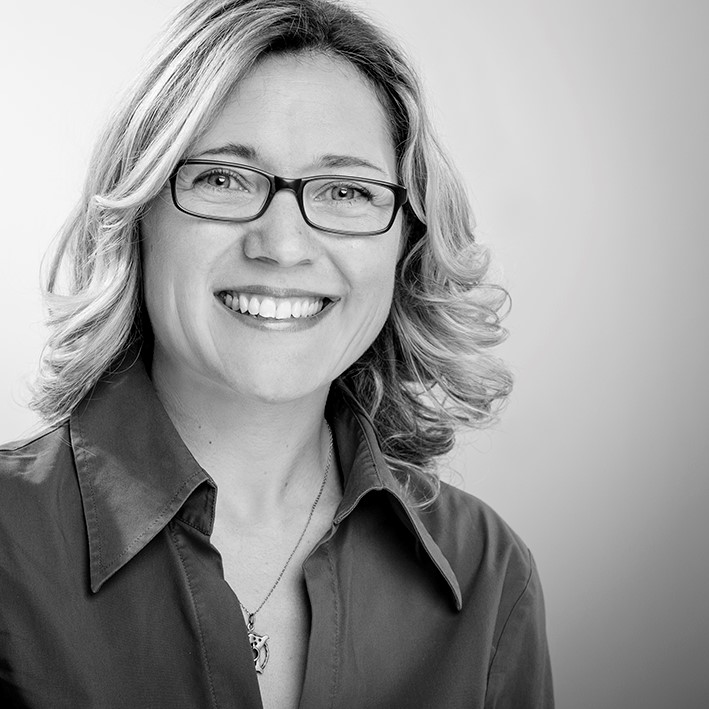 Volker Weyel
Dr. Peter Sicking
Silke Schons
Iris Menzel
Laurent Wagner
Evelin Warnke
Die Stiftung der Deutschen Lions (Stand 01/2023)
25
Stiftungsservice und -produkte
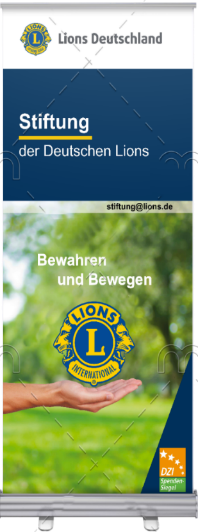 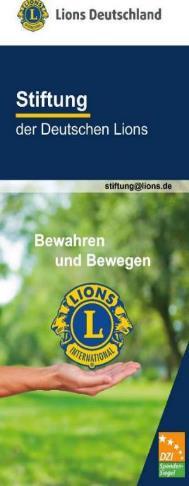 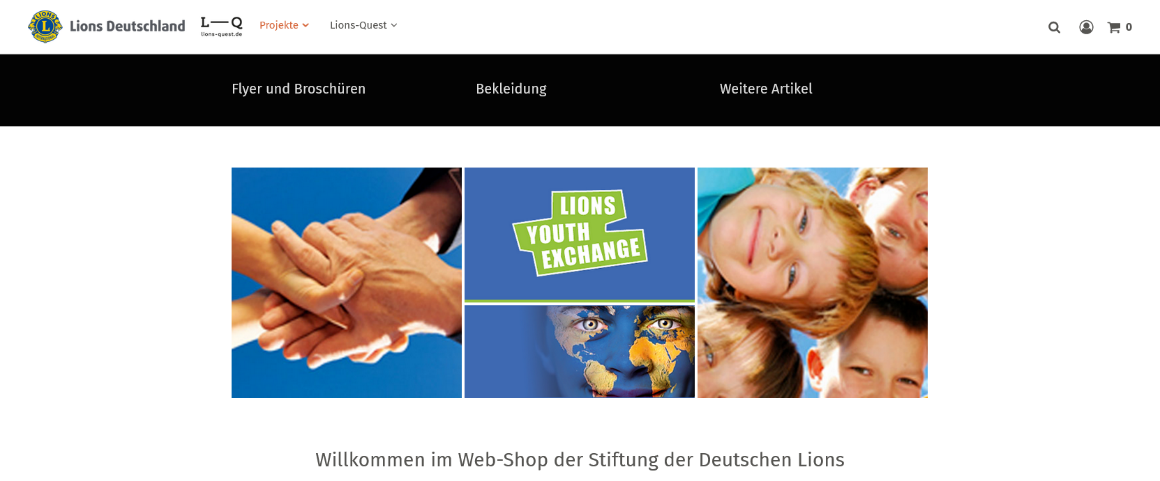 Alle Materialien sind im Webshop der Stiftung bestellbar.
Flyer zu den Projekten kostenlos und versandkostenfrei bis 100 Stück 
https://www.lions-webshop.de/
Roll-Up
Die Stiftung der Deutschen Lions (Stand 01/2023)
26
Stiftungsservice und -produkte
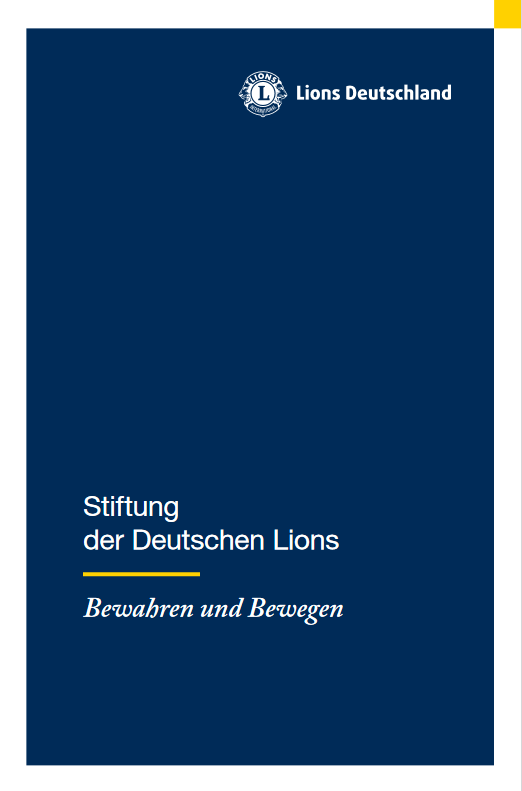 Imagebroschüre, Jahresberichte und Flyer auch digital abrufbar unter: https://stiftung.lions.de/dokumente
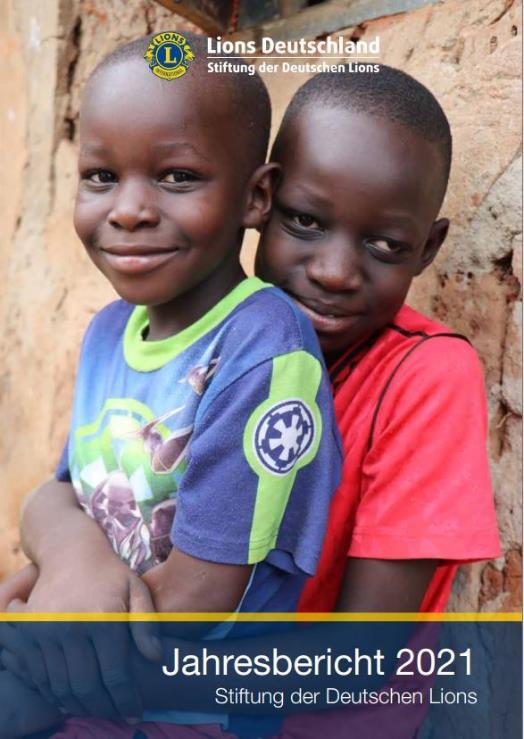 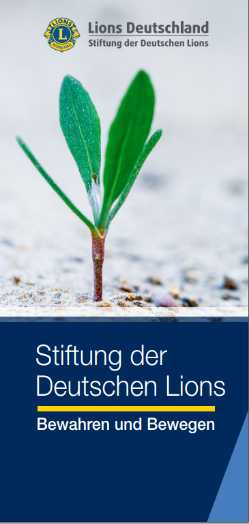 Die Stiftung der Deutschen Lions (Stand 01/2023)
27
Stiftungsservice und -produkte
Stiftungsbriefmarke
Set mit je 20 selbstklebenden Briefmarken mit 80 Cent und 5 Cent (zur Ergänzung zum Standardbriefporto) sind zum Preis von 26 Euro erhältlich. 
Davon gehen rund 5 Euro in die gemeinnützigen Projekte der Lions.
Die Stiftung der Deutschen Lions (Stand 01/2023)
28
Stiftungsservice und -produkte
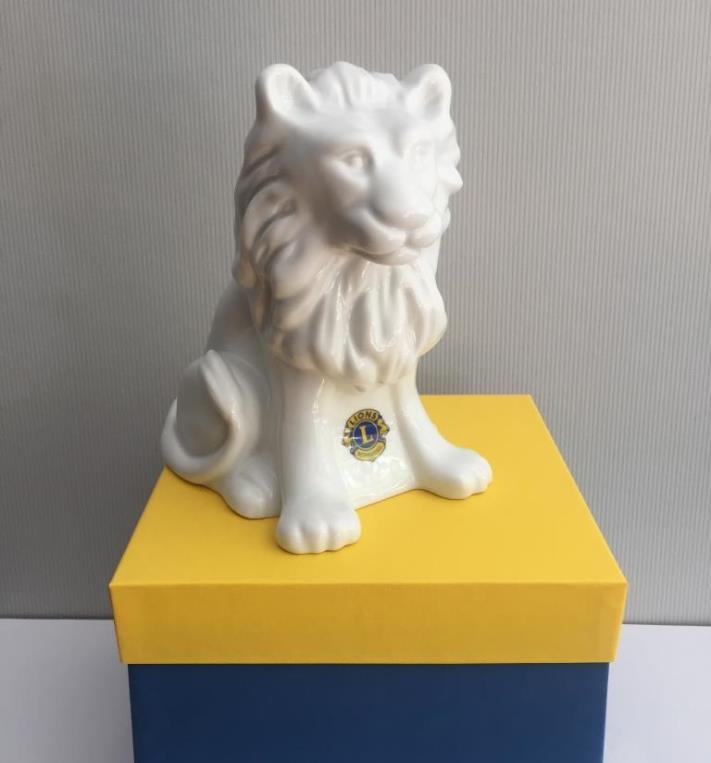 Stiftungslöwe
Schon fast ein Wahrzeichen der Stiftung. Hochwertiger Porzellanlöwe der Marke Rosenthal. 
Mit Geschenkkarton für € 48,-oder ohne Geschenkkarton für € 39,50 erhältlich.
Die Stiftung der Deutschen Lions (Stand 01/2023)
29
Vom Stiften und Spenden
So können Sie unterstützen
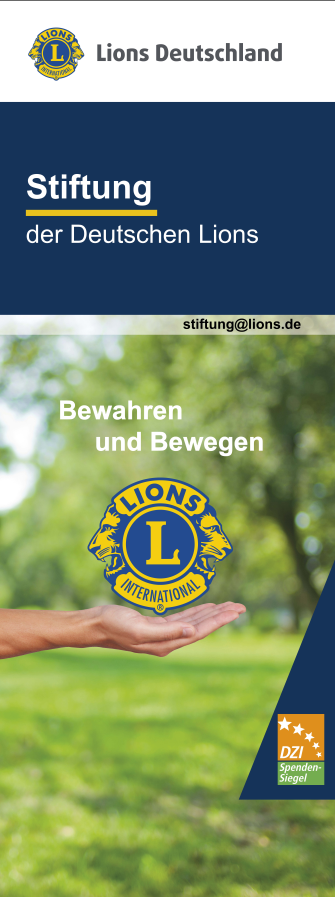 Wollen Sie Gutes tun?
Sie können den Zielen von Lions Deutschland auf vielen Wegen helfen:
Spenden an die Stiftung für Projekte zur sofortigen Verwendung
Zustiftungen zum Stiftungsvermögen
Einsetzung der Stiftung im Testament als Erbin oder auch als Vermächtnisnehmerin 
Einrichtung einer Treuhandstiftung - auch durch Clubs oder Distrikte 
Eine Jahresspende der deutschen Lions, analog der Spende an LCIF

Jede dieser Zuwendungsformen an die Stiftung ist steuerbegünstigt.
Die Stiftung der Deutschen Lions (Stand 01/2023)
31
Einfach und direkt über ein Konto:
Spendenkonto:
Frankfurter Volksbank eG
IBAN: DE40 5019 0000 0000 4005 05
BIC: FFVBDEFF
Mit wenigen Klicks online spenden: 
https://stiftung.lions.de/spenden

Jeder kann stiften und spenden: 
Clubs, Fördervereine, Förderer und Partner
Alle Spenden und Zuwendungen an die Stiftung sind steuerlich absetzbar!
Transparent und geprüft:
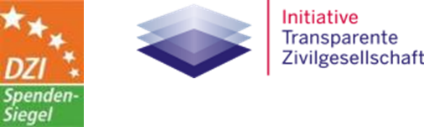 Zertifiziert nach DIN EN ISO 9001:2015
Die Stiftung der Deutschen Lions (Stand 01/2023)
32
Stiftung
der Deutschen Lions
stiftung@lions.de
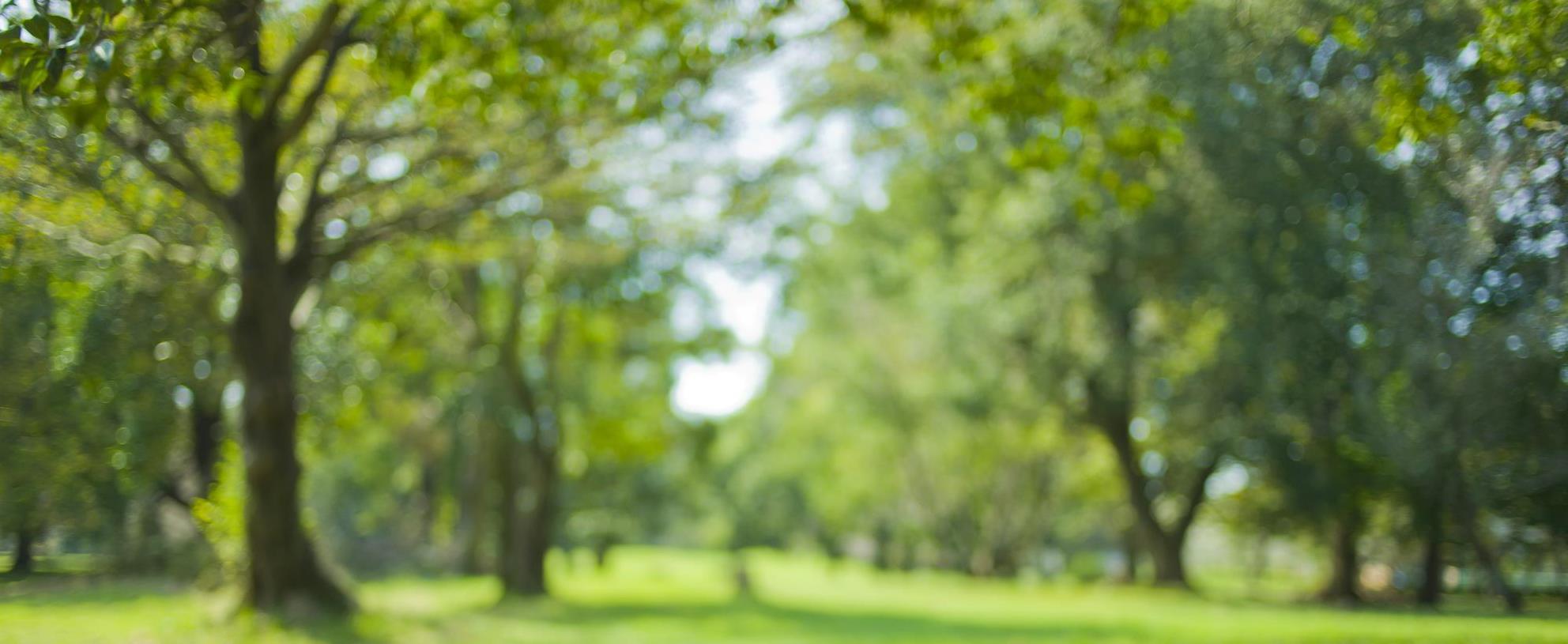 Wir sind für Sie da.
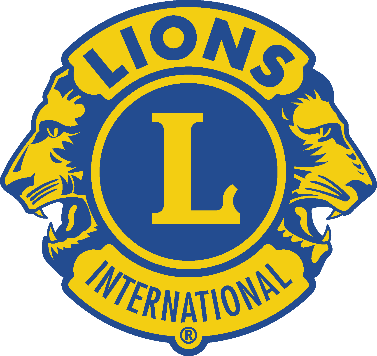 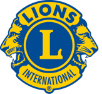 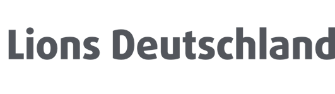 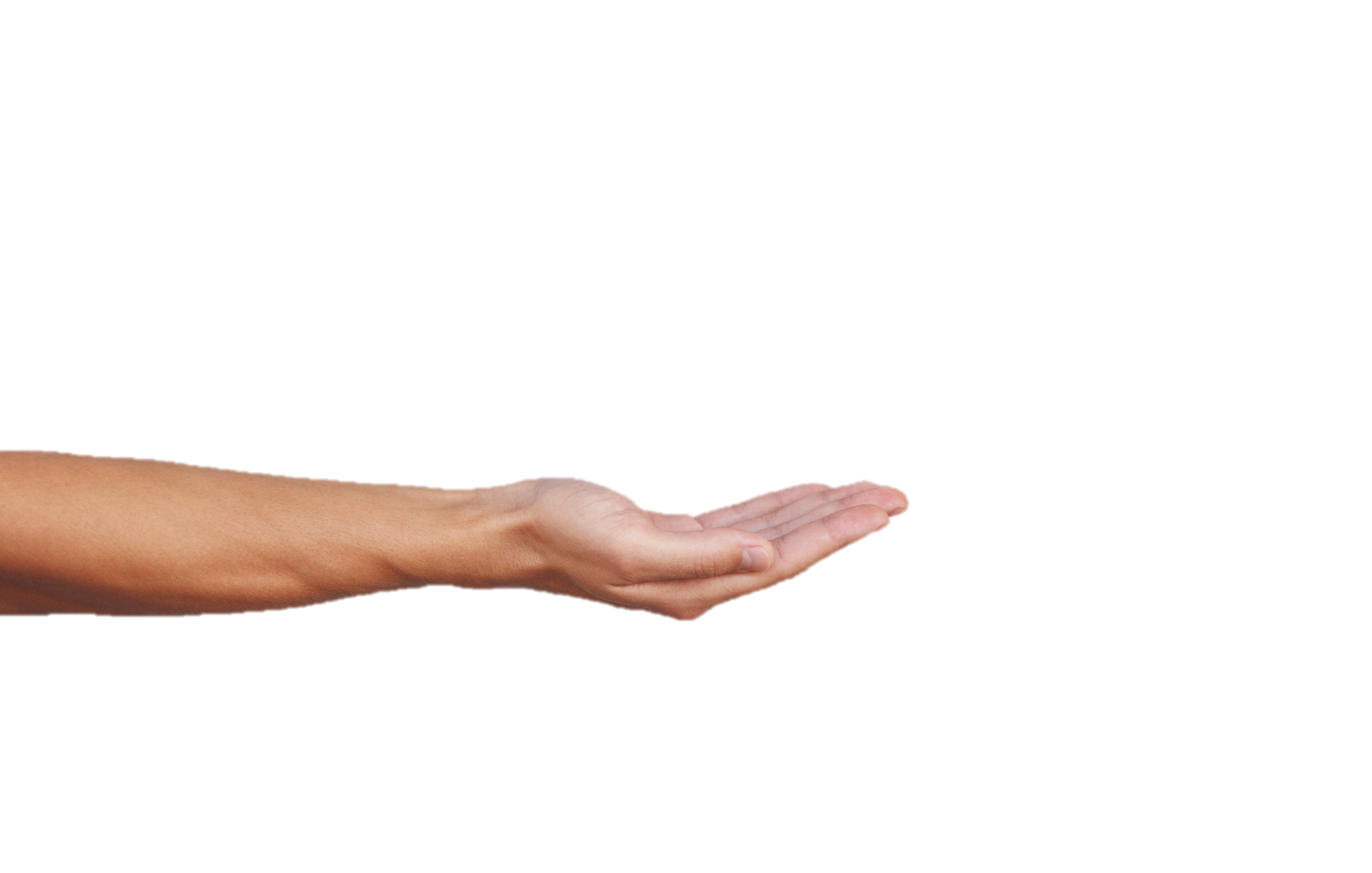 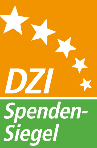 [Speaker Notes: Wir sind für Euch da.]